První pomoc
2. Výkonné týmy integrovaného záchranného systému
Integrovaný záchranný systém
Zabezpečuje rychlou informovanost, aktivizaci, efektivní využívání a koordinaci sil a prostředků při situacích, kdy je ohrožený život, zdraví,  majetek nebo životní prostředí nebo když hrozí nebezpečí vzniku mimořádné události
Základní složky: HZS, ZZS, PČR, Jednotky požární ochrany zařazené do plošného pokrytí kraje jednotkami požární ochrany
Zdravotnická záchranná služba ZZS
155 (zdarma)
112 (zdarma, nemusí být SIM karta, i přes zamčenou klávesnici)

Kdy volat a kam?

1) Výjezdové skupiny rychlé lékařské pomoci
2) Výjezdové skupiny rychlé zdravotnické pomoci
Další složky
HZS – Hasičský záchranný sbor – 150
PČR – Policie České republiky – 158, Městská policie (MP) – 156
Horská služba
VZS – Vodní záchranná služba
LZS – Letecká záchranná služba
ZBK – Zdravotnická brigáda kynologů
LZS
Typy první pomoci
Technická první pomoc

Laická zdravotnická první pomoc

Odborná zdravotnická první pomoc – Rychlá lékařská pomoc RLP a Rychlá zdravotnická pomoc RZP
Polohování raněných
Zotavovací poloha (dříve – stabilizovaná)

Při zranění obličeje
Při poranění hrudníku
Při poranění báze lební
Při vědomí se zachováním životně důležitých funkcí
Při krvácení z dutiny ústní, nosní
http://www.vitae.ic.cz/zotavovaci-poloha.html
Polohování raněných
Rautekova poloha

Poloha vleže na zádech

Polohy na břiše

Poloha v polosedě

Úlevová poloha
Transport raněných
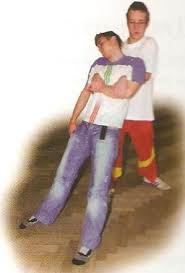 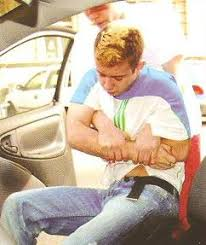 Odvlečení postiženého
Odnesení postiženého v náručí
Odnesení postiženého na zádech
Odnesení postiženého přes ramena
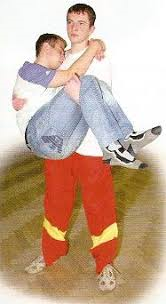 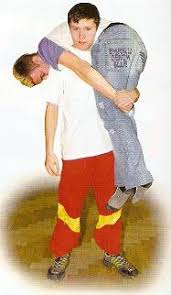